VM内情報を利用可能な仮想P4スイッチの安全な実行
九州工業大学 情報工学部 情報・通信工学科

光來研究室

岩井 正輝
仮想P4スイッチ
P4言語を用いてプログラミング可能なP4スイッチが登場
動的なパケットフィルタリング、パケットデータの書き換えなど
対応するスイッチの登場を待つことなく新たな技術を利用可能に

仮想マシン(VM)向けの仮想P4スイッチも開発されている
VMが送受信するパケットはすべて仮想スイッチを経由
P4対応の仮想スイッチは転送時にP4プログラムを実行可能
P4
プログラム
VM
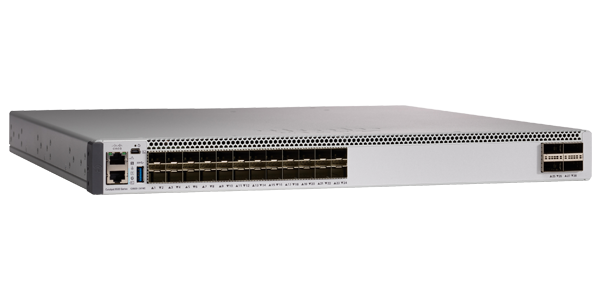 仮想スイッチ
VM
VM
P4対応スイッチ
2
[Speaker Notes: https://www.cisco.com/c/ja_jp/products/collateral/switches/catalyst-9500-series-switches/nb-06-cat9500-ser-data-sheet-cte-en.html
https://www.hpe.com/jp/ja/product-catalog/compute/proliant-servers/pip.proliant-dl300-servers.1014689131.html

気持ち短め]
ユーザによるP4プログラムの利用
ユーザがP4プログラムをロードできれば柔軟な転送処理が可能
従来は仮想スイッチの管理者だけがP4プログラムをロード可能
例：VMごとに異なるパケット処理

VMと連携することでよりきめ細かいパケット処理が可能
P4プログラムでパケットデータだけでなくVM内情報も利用
例：送受信プロセスに基づくフィルタリング [Srivastava+, RAID'08]
P4
プログラム
仮想スイッチ
VM
VM内情報を取得
3
[Speaker Notes: 気持ち短め]
ユーザのP4プログラムを実行するリスク
クラウドで提供される仮想スイッチは信頼できるとは限らない
信頼できないクラウド管理者が管理している可能性
ユーザがロードしたP4プログラムの改ざん
P4プログラム自体や参照するVM内情報の盗聴

仮想スイッチや他のP4プログラムに影響を及ぼす恐れ
意図的または意図せずに挙動や性能に影響を与える可能性
P4
プログラム
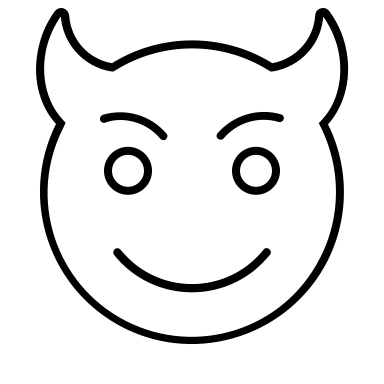 仮想　スイッチ
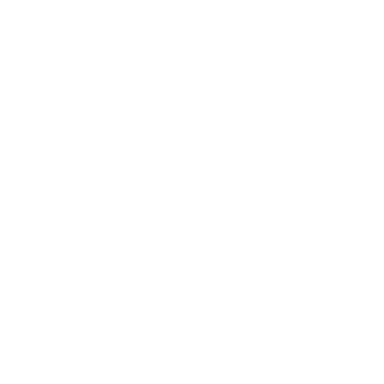 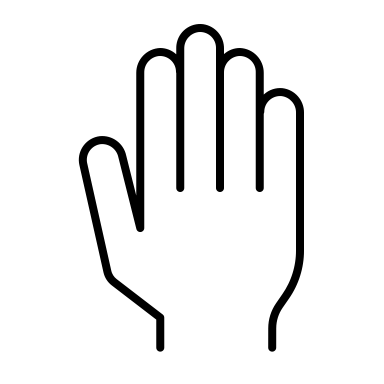 干渉
P4
プログラム
4
[Speaker Notes: クラウドで提供される場合には〜

気持ち短め]
提案：P4 Shield
ユーザのP4プログラムを保護されたP4 VM内で安全に実行
ユーザごとにP4 VMを用意し、ユーザのP4プログラムを隔離実行
AMD SEVの保護によりクラウドによる盗聴や改ざんを防ぐ
ユーザのVMが送受信するパケットを対応するP4 VMに転送して処理

VM内情報が利用できるようにP4を拡張
P4プログラムにユーザVM内の情報を取得するAPIを提供
ユーザVM
仮想スイッチ
パケット
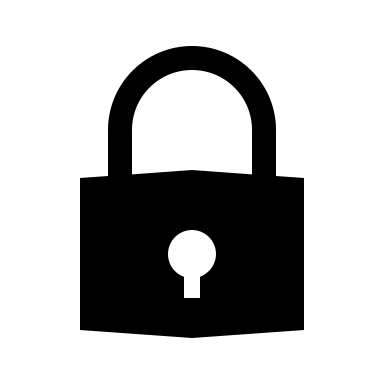 P4 VM
5
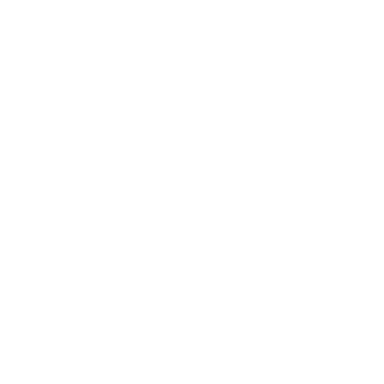 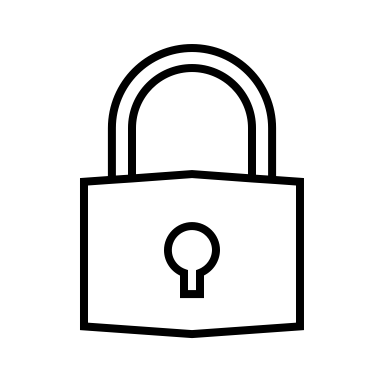 [Speaker Notes: \sysname は図\ref{sysimg}のように，ユーザごとにP4プログラムを実行するためのVM (P4 VM) を用意し，AMD SEVでVMのメモリを暗号化することにより保護する．
これにより，クラウドによるP4 VMへの攻撃の多くを防ぐことができる．
クラウドはP4プログラムを改ざんすることはできず，P4プログラムが取得したVM内情報を盗聴することもできない．
仮想スイッチはユーザのVMが送信元または宛先になっているパケットを対応するP4 VMに転送してP4プログラムを安全に実行し，その実行結果を受け取る．
そして，実行結果に基づいてパケットを破棄したり，パケットのデータを更新したりする．]
P4 VMにおけるP4プログラムの実行
uBPFバイトコードを生成し、JITコンパイルして実行
ユーザ空間BPF (uBPF) はカーネル内で動くeBPFより制約が少ない
複数のP4プログラムがロードされてもuBPFを用いて安全に実行可能

仮想スイッチから転送されたパケットデータを処理
パケットヘッダをパースし、パケットの転送・破棄を判定
必要に応じてパケットを書き換え
ユーザVM
仮想スイッチ
パケット
P4 VM
uBPF
ランタイム
P4
プログラム
6
[Speaker Notes: ユーザが利用できる範囲を，eBPF/uBPF内に予め実装されている範囲のみに限定できる
開発者は，eBPFよりも多くのことをuBPFに実装可能
Just-In-Time，実行時コンパイル．
uBPFはインタプリタに逐次ロードして実行する or JITコンパイルするのどちらか
高速処理できるように，後者を選択．
--
P4 VMはユーザが用意したP4プログラムから生成されたuBPFバイトコードを実行する．
uBPFはOSカーネル内で動作するeBPFよりも制約が少ないユーザ空間BPFである．
uBPFを用いることにより，ユーザが複数のP4プログラムをロードした場合でも安全に実行することができる．
uBPFバイトコードはJITコンパイルすることにより高速に実行される．
P4 VMが仮想スイッチからパケットを受け取るとP4プログラムを実行し，そのパケットの転送の可否や必要に応じて書き換え後のパケットを仮想スイッチに返す．]
P4プログラムによるVM内情報の利用
ユーザVMは内部情報をP4 VMと共有するメモリ領域に格納
P4プログラムは共有メモリからVM内情報を取得
例：パケットの送信元ポート番号を使っているプロセス名

uBPFヘルパー関数を用いて共有メモリにアクセス
C言語で記述した外部関数をP4プログラムに提供
外部関数経由でuBPFランタイムに実装されたヘルパー関数を呼び出す
P4プログラム
P4 VM
extern helper();
uBPF
ランタイム
ユーザVM
uBPF
バイトコード
helper
関数
共有メモリ
7
[Speaker Notes: 2つ目の・に入る前に，「通常のP4は共有メモリにアクセスできないため，」]
実験1：P4によるパケットフィルタリング
P4 ShieldをOpen vSwitchを用いて実装
ユーザVMとP4 VM間の共有メモリにはQEMUのivshmem機構を利用

ユーザVMに関係のないICMPパケットが破棄できることを確認
ユーザVMが送信したUDPパケットの情報を共有メモリに格納
ICMPのPort Unreachableメッセージの受信時に転送・破棄を判定
仮想
スイッチ
ユーザ
VM
ICMP
UDP情報
P4 VM
共有
メモリ
参照
8
[Speaker Notes: UDP 宛先がなかったときにport unreachable
送りつける攻撃が存在する]
実験2：転送性能
様々なパケットサイズでICMPのスループットを測定
最大で 62.5 Mbps（標準のOpen vSwitchでは最大 538 Mbps）
P4 VMへのパケット転送をTCP/IPで行っているオーバヘッドが大きい

P4プログラムの実行オーバヘッドを測定
パケットヘッダのパース処理やVM内情報の参照による影響は小さい
9
[Speaker Notes: vsock]
まとめ
VM内情報を利用できるように拡張したP4プログラムをP4 VMで安全に実行するP4 Shieldを提案
ユーザごとにSEVで保護されたP4 VMを用意
P4 VM内でuBPFを用いてユーザのP4プログラムを実行
P4プログラムにユーザVM内の情報を取得するAPIを提供
VM内情報を用いたパケットフィルタリングの動作を確認

今後の課題
共有メモリに格納した様々なVM内情報をP4プログラムで活用
P4 VMへのパケットデータ転送の高速化による性能向上
10
VM内情報を利用可能な仮想P4スイッチの安全な実行
九州工業大学 情報工学部 情報・通信工学科

光來研究室

岩井 正輝